Figure 1. Myristoylation of caspase-cleaved HTT at Gly553. (A) Schematic representation of full-length HTT. The ...
Hum Mol Genet, Volume 23, Issue 12, 15 June 2014, Pages 3166–3179, https://doi.org/10.1093/hmg/ddu027
The content of this slide may be subject to copyright: please see the slide notes for details.
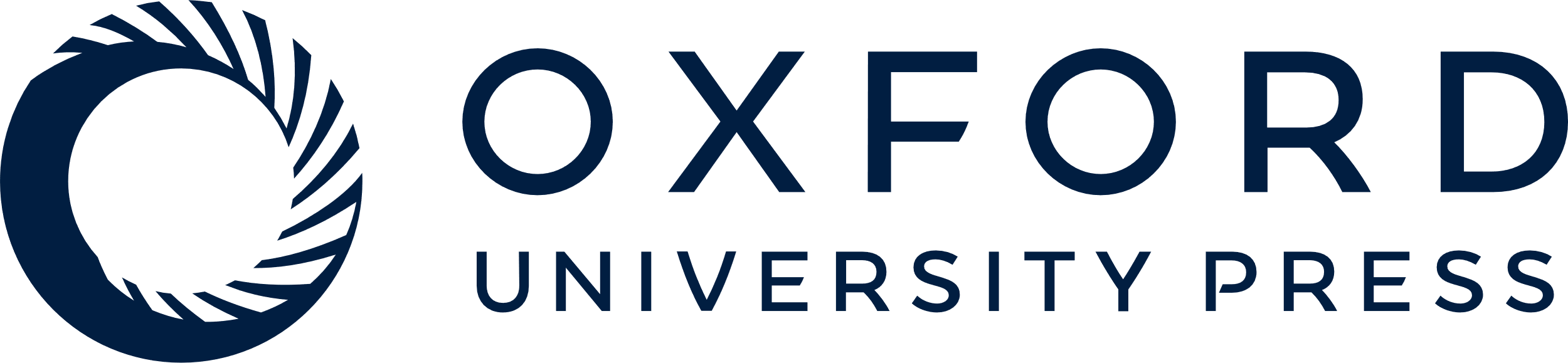 [Speaker Notes: Figure 1. Myristoylation of caspase-cleaved HTT at Gly553. (A) Schematic representation of full-length HTT. The 3144-amino acid protein is comprised of 5 HEAT domains, punctuated by unstructured domains. The polyQ tract is located at the N-terminus. The site of cleavage by caspase-3 and caspase-6 are indicated with the amino acid sequence of the released fragment that is predicted to be myristoylated at Gly553. (B) Diagram of HTT1–588–YFP which contains the first 588 amino acids of the N-terminus of HTT fused to YFP. Cleavage of HTT1–588–YFP at Asp552 exposes the N-terminal Gly residue at position 553 within a myristoylation consensus sequence. (C) HeLa cells transiently expressing HTT1–588–YFP were induced to undergo apoptosis with TNFα in the presence of Alk-Myr. Incorporation of Alk-Myr was inhibited by the addition of the general caspase inhibitor (z-VAD-Fmk) and HMA (arrow indicates the HTT553–588–YFP fragment released by caspase cleavage). (D) In the presence of the polyQ mutation, post-translational myristoylation of HTT was decreased nearly 70% compared with 17Q-HTT1–588–YFP in the presence of TNFα. Bands were measured using ImageJ and presented as a ratio of myristoylation (NA) signal over cleaved HTT–YFP (indicated by arrow in C) and normalized to 17Q-HTT1–588–YFP (n = 3, P = 0.024, t-test). Error bars represent standard deviation. (E) The 33 amino acids between the caspase-3 and caspase-6 sites were appended to GFP, and an initiator Met was added (HTT553–585–EGFP). Asp586 was excluded to prevent secondary caspase cleavage between the test sequence and EGFP. (F) Immunoprecipitated myr-HTT553–585–EGFP incorporated Alk-Myr. Incorporation of Alk-Myr was decreased by the addition of HMA (left panel) and completely inhibited by substitution of Gly to Ala into HTT553–585–EGFP (right panel).


Unless provided in the caption above, the following copyright applies to the content of this slide: © The Author 2014. Published by Oxford University Press. All rights reserved. For Permissions, please email: journals.permissions@oup.com]